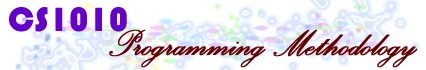 http://www.comp.nus.edu.sg/~cs1010/
UNIT 3
Overview of C Programming
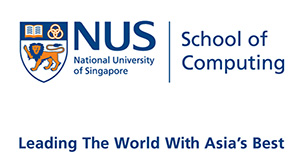 © NUS
CS1010 (AY2014/5 Semester 1)
Unit3 - 2
Unit 3: Overview of C Programming
Objectives:
Learn basic C constructs, interactive input, output, and arithmetic operations
Learn some data types and the use of variables to hold data
Understand basic programming style
References:
Chapter 2 Variables, Arithmetic Expressions and Input/Output
Chapter 3 Lessons 3.1 Math Library Functions and 3.2 Single Character Data
© NUS
CS1010 (AY2014/5 Semester 1)
Unit3 - 3
Unit 3: Overview of C Programming
A Simple C Program
Variables and Data Types
Program Structure
Preprocessor directives
Input
Compute
Output
Math Functions
Programming Style
Common Mistakes
© NUS
CS1010 (AY2014/5 Semester 1)
Unit3 - 4
Introduction
C: A general-purpose computer programming language developed in 1972 by Dennis Ritchie (1941 – 2011) at Bell Telephone Lab for use with the UNIX operation System
We will follow the ANSI C (C90) standard
http://en.wikipedia.org/wiki/ANSI_C
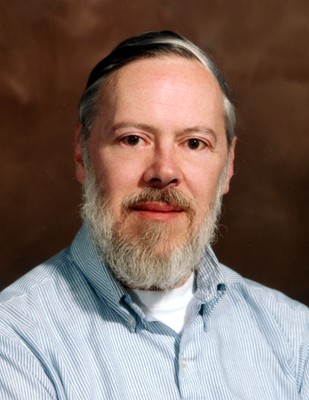 © NUS
CS1010 (AY2014/5 Semester 1)
Unit3 - 5
Quick Review: Edit, Compile, Execute
Test, test, and test!
Executable code
Source code
produces
produces
produces
Edit
Compile
Execute
first.c
eg: vim first.c
eg: gcc first.c
eg: a.out
a.out
Cannot compile?
Incorrect result?
The value of c is 3.
Program output
© NUS
CS1010 (AY2014/5 Semester 1)
Unit3 - 6
A Simple C Program (1/3)
General form of a simple C program
preprocessor directives
main function header
{
	declaration of variables
	executable statements
}
“Executable statements” usually consists of 3 parts:
Input data
Computation
Output results
© NUS
CS1010 (AY2014/5 Semester 1)
Unit3 - 7
A Simple C Program (2/3)
Unit3_MileToKm.c
// Converts distance in miles to kilometres.
#include <stdio.h>   /* printf, scanf definitions */
#define KMS_PER_MILE 1.609 /* conversion constant */

int main(void) {
	float miles,   // input – distance in miles 
	      kms;     // output – distance in kilometres

	/* Get the distance in miles */
	printf("Enter distance in miles: ");
	scanf("%f", &miles);

	// Convert the distance to kilometres
	kms = KMS_PER_MILE * miles;

	// Display the distance in kilometres
	printf("That equals %9.2f km.\n", kms);

	return 0;
}
Sample run
$ gcc –Wall Week2_MileToKm.c
$ a.out
Enter distance in miles: 10.5
That equals     16.89 km.
© NUS
CS1010 (AY2014/5 Semester 1)
Unit3 - 8
A Simple C Program (3/3)
// Converts distance in miles to kilometres.

#include <stdio.h>   /* printf, scanf definitions */
#define KMS_PER_MILE 1.609 /* conversion constant */

int main(void) {
	float miles,   // input – distance in miles 
	      kms;     // output – distance in kilometres

	/* Get the distance in miles */
	printf("Enter distance in miles: ");
	scanf("%f", &miles);

	// Convert the distance to kilometres
	kms = KMS_PER_MILE * miles;

	// Display the distance in kilometres
	printf("That equals %9.2f km.\n", kms);

	return 0;
}
standard header file
preprocessor directives
constant
reserved words
comments
variables
functions
special symbols
punctuations
© NUS
CS1010 (AY2014/5 Semester 1)
Unit3 - 9
What Happens in the Computer Memory
memory
memory
memory
Executable code of Unit3_MileToKm.c
Executable code of Unit3_MileToKm.c
Executable code of Unit_MileToKm.c
miles
miles
miles
?
10.5
10.5
At the beginning
After user enters: 10.5 to

scanf("%f", &miles);
After this line is executed:
 
kms = KMS_PER_MILE * miles;
kms
kms
kms
Do not assume that uninitialised variables contain zero! (Very common mistake.)
?
16.89
?
© NUS
CS1010 (AY2014/5 Semester 1)
Unit3 - 10
Variables
Data used in a program are stored in variables
Every variable is identified by a name (identifier), has a data type, and contains a value which could be modified
A variable is declared with a data type
Eg: int count; // variable ‘count’ of type ‘int’
Variables may be initialized during declaration:
Eg: int count = 3; // count is initialized to 3
Without initialization, the variable contains an unknown value (Cannot assume that it is zero)
© NUS
CS1010 (AY2014/5 Semester 1)
Unit3 - 11
Variables: Mistakes in Initialization
Incorrect: No initialization
int count;

count = count + 12;
Does ‘count’ contain 12 after this statement?
Initialization here is redundant.
Redundant initialization
int count = 0;

count = 123;
© NUS
CS1010 (AY2014/5 Semester 1)
Unit3 - 12
Data Types
To determine the type of data a variable may hold
Basic data types in C (more will be discussed in class later):
int: For integers
4 bytes (in sunfire); -2,147,483,648 (-231) through +2,147,483,647 (231 – 1)
float or double: For real numbers
4 bytes for float and 8 bytes for double (in sunfire)
Eg: 12.34, 0.0056, 213.0
May use scientific notation; eg: 1.5e-2 and 15.0E-3 both refer to 0.015; 12e+4 and 1.2E+5 both refer to 120000.0
char: For individual characters 
Enclosed in a pair of single quotes
Eg: 'A', 'z', '2', '*', ' ', '\n'
http://www.tutorialspoint.com/ansi_c/c_basic_datatypes.htm
© NUS
CS1010 (AY2014/5 Semester 1)
Unit3 - 13
Exercise #1: Size of Data Types
We will do an exercise in class to explore the aforementioned information about data types
Unit3_DataTypes.c
Copy the above program into your current directorycp ~cs1010/lect/prog/unit3/Unit3_DataTypes.c .



Or download program from CS1010 Lectures page and transfer it into your UNIX account:http://www.comp.nus.edu.sg/~cs1010/2_resources/lectures.html
Pathname of source file
Destination directory;
‘.’ means current directory
© NUS
CS1010 (AY2014/5 Semester 1)
Unit3 - 14
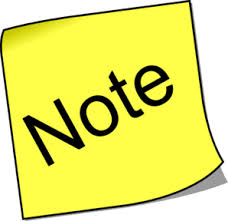 Notes (1/2)
Basic steps of a simple program
Read inputs (scanf)
Compute
Print outputs (printf)
For now we will use interactive inputs
Standard input stream (stdin) – default is keyboard
Use the scanf() function
Assume input data always follow specification
Hence no need to validate input data (for now)
Outputs
Standand output stream (stdout) – default is monitor
Use the printf() function
© NUS
CS1010 (AY2014/5 Semester 1)
Unit3 - 15
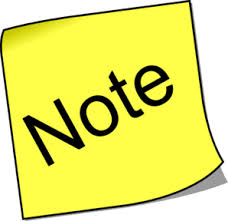 Notes (2/2)
Include header file <stdio.h> to use scanf() and printf()
Include the header file (for portability sake) even though some systems do no require this to be done
Read
Lessons 1.6 – 1.9
Important! (CodeCrunch issue)
Make sure you have a newline character (‘\n’) at the end of your last line of output, or CodeCrunch may mark your output as incorrect.
printf("That equals %9.2f km.\n", kms);
© NUS
CS1010 (AY2014/5 Semester 1)
Unit3 - 16
Type of Errors
Easiest to spot – the compiler helps you!
Syntax errors (and warnings)
Program violates syntax rules
Warning happens, for example, incomparable use of types for output
Advise to use gcc –Wall to compile your programs
Run-time errors
Program terminates unexpectedly due to illegal operations, such as dividing a number by zero, or user enters a real number for an integer data type
Logic errors
Program produces incorrect result 
Undetected errors
Exist if we do not test the program thoroughly enough
Moderately easy to spot
Hard to spot
May never be spotted!
The process of correcting errors in programs is called debugging.
This process can be very time-consuming!
© NUS
CS1010 (AY2014/5 Semester 1)
Unit3 - 17
Program Structure
A basic C program has 4 main parts:
Preprocessor directives: 
eg: #include <stdio.h>, #include <math.h>, #define PI 3.142
Input: through stdin (using scanf), or file input
Compute: through arithmetic operations
Output: through stdout (using printf), or file output
We will learn file input/output later.
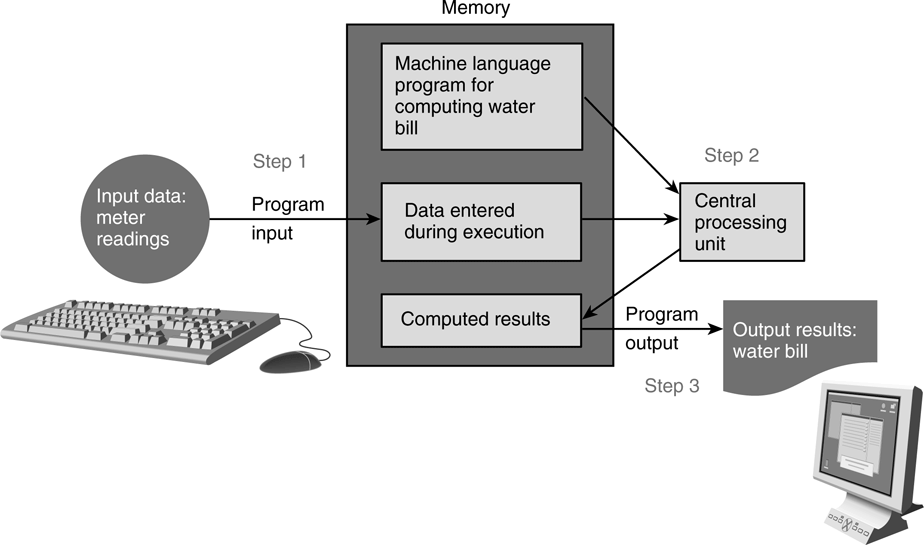 © NUS
CS1010 (AY2014/5 Semester 1)
Unit3 - 18
Program Structure: Preprocessor Directives (1/2)
Preprocessor 
Input
Compute
Output
The C preprocessor provides the following
Inclusion of header files
Macro expansions
Conditional compilation
For now, we will focus on inclusion of header files and simple application of macro expansions
Inclusion of header files
To use input/output functions such as scanf() and printf(), you need to include <stdio.h>: #include <stdio.h>
To use mathematical functions, you need to include <math.h>: #include <math.h>
© NUS
CS1010 (AY2014/5 Semester 1)
Unit3 - 19
Program Structure: Preprocessor Directives (2/2)
Preprocessor 
Input
Compute
Output
Macro expansions
One of the uses is to define a macro for a constant value
Eg: #define PI 3.142 // use all CAP for macro
#define PI 3.142

int main(void) {
	...
	areaCircle = PI * radius * radius;
	volCone = PI * radius * radius * height / 3.0;
}
Preprocessor replaces all instances of PI with 3.142 before passing the program to the compiler.
What the compiler sees:
int main(void) {
	...
	areaCircle = 3.142 * radius * radius;
	volCone = 3.142 * radius * radius * height / 3.0;
}
© NUS
CS1010 (AY2014/5 Semester 1)
Unit3 - 20
Preprocessor 
Input
Compute
Output
Program Structure: Input/Output (1/3)
Input/output statements:
printf ( format string, print list );
printf ( format string );
scanf( format string, input list );
Address of variable ‘age’  varies each time a program is run.
age
20
“age”   refers to value in the variable age.
“&age”  refers to (address of) the memory cell where the value of age is stored.
One version:
int age;
double cap; // cumulative average point
printf("What is your age? ");
scanf("%d", &age);
printf("What is your CAP? ");
scanf("%lf", &cap);
printf("You are %d years old, and your CAP is %f\n", age, cap);
Unit3_InputOutput.c
Another version:
int age;
double cap; // cumulative average point
printf("What are your age and CAP? ");
scanf("%d %lf", &age, &cap);
printf("You are %d years old, and your CAP is %f\n", age, cap);
Unit3_InputOutputV2.c
© NUS
CS1010 (AY2014/5 Semester 1)
Unit3 - 21
Preprocessor 
Input
Compute
Output
Program Structure: Input/Output (2/3)
%d and %lf  are examples of format specifiers; they are placeholders for values to be displayed or read
Examples of format specifiers used in printf():
%5d: to display an integer in a width of 5, right justified
 %8.3f: to display a real number (float or double) in a width of 8, with 3 decimal places, right justified
See Table 2.3 (page 65) for sample displays
Note: For scanf(), just use the format specifier without indicating width, decimal places, etc.
© NUS
CS1010 (AY2014/5 Semester 1)
Unit3 - 22
Preprocessor 
Input
Compute
Output
Program Structure: Input/Output (3/3)
\n is an example of escape sequence
Escape sequences are used in printf() function for certain special effects or to display certain characters properly
See Table 1.4 (pages 32 – 33)
These are the more commonly used escape sequences:
Note the error in Table 1.4. It should be %% and not \%
© NUS
CS1010 (AY2014/5 Semester 1)
Unit3 - 23
Exercise #2: Testing scanf() and printf()
We will do an exercise in class to explore scanf() and printf() functions
Unit3_TestIO.c
Copy the above program into your current directory cp ~cs1010/lect/prog/unit3/Unit3_TestIO.c .
Or download program from CS1010 Lectures page and transfer it into your UNIX account:http://www.comp.nus.edu.sg/~cs1010/2_resources/lectures.html
© NUS
CS1010 (AY2014/5 Semester 1)
Unit3 - 24
Exercise #3: Distance Conversion (1/2)
Convert distance from miles to kilometres
Unit3_MileToKm.c
The program is given (which you can copy to your directory as earlier instructed), but for this exercise we want you to type in the program yourself as a practice in using vim
The program is shown in the next slide
© NUS
CS1010 (AY2014/5 Semester 1)
Unit3 - 25
Exercise #3: Distance Conversion (2/2)
Unit3_MileToKm.c
// Unit3_MileToKm.c
// Converts distance in miles to kilometers.
#include <stdio.h>    
#define KMS_PER_MILE 1.609

int main(void) {
	float miles,  // input - distance in miles. 
	      kms;    // output - distance in kilometers

	/* Get the distance in miles */
	printf("Enter distance in miles: ");
	scanf("%f", &miles);

	// Convert the distance to kilometres
	kms = KMS_PER_MILE * miles;

	// Display the distance in kilometres
	printf("That equals %9.2f km.\n", kms);

	return 0;
}
© NUS
CS1010 (AY2014/5 Semester 1)
Unit3 - 26
Preprocessor 
Input
Compute
Output
Program Structure: Compute (1/9)
Computation is through function
So far, we have used one function: int main(void) 
	main() function: where execution of program begins
A function body has two parts
Declarations statements: tell compiler what type of memory cells needed
Executable statements: describe the processing on the memory cells
int main(void) {
  	/* declaration statements */
   	/* executable statements */
   	return 0;
}
© NUS
CS1010 (AY2014/5 Semester 1)
Unit3 - 27
Preprocessor 
Input
Compute
Output
Program Structure: Compute (2/9)
Declaration Statements: To declare use of variables
int count, value;
Data type
Names of variables
User-defined Identifier
Name of a variable or function
May consist of letters (a-z, A-Z), digits (0-9) and underscores (_), but MUST NOT begin with a digit 
Case sensitive, i.e. count and Count are two distinct identifiers
Guideline: Usually should begin with lowercase letter
Must not be reserved words (next slide)
Should avoid standard identifiers (next slide)
Eg: Valid identifiers: maxEntries, _X123, this_IS_a_long_nameInvalid: 1Letter, double, return, joe’s, ice cream, T*S
© NUS
CS1010 (AY2014/5 Semester 1)
Unit3 - 28
Preprocessor 
Input
Compute
Output
Program Structure: Compute (3/9)
Reserved words (or keywords)
Have special meaning in C
Eg: int, void, double, return
Complete list: http://c.ihypress.ca/reserved.html
Cannot be used for user-defined identifiers (names of variables or functions)
Standard identifiers
Names of common functions, such as printf, scanf
Avoid naming your variables/functions with the same name of built-in functions you intend to use
© NUS
CS1010 (AY2014/5 Semester 1)
Unit3 - 29
Preprocessor 
Input
Compute
Output
Program Structure: Compute (4/9)
Executable statements
I/O statements (eg: printf, scanf)
Computational and assignment statements 
Assignment statements
Store a value or a computational result in a variable
(Note: ‘=’ means ‘assign value on its right to the variable on its left’; it does NOT mean equality)
Left side of ‘=’ is called lvalue
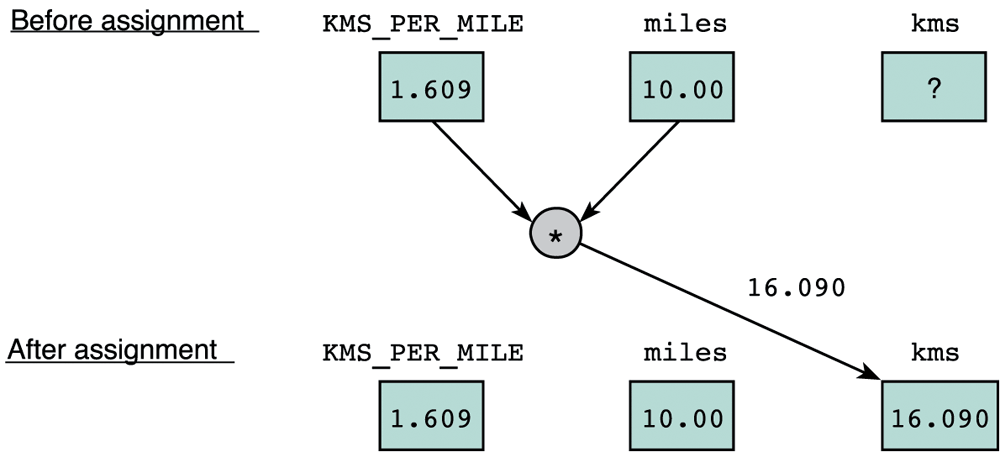 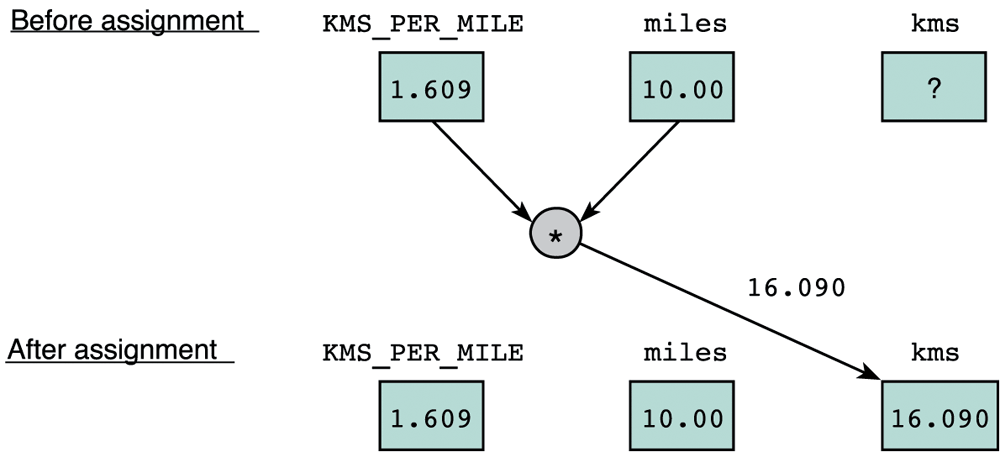 Eg: kms = KMS_PER_MILE * miles;
© NUS
CS1010 (AY2014/5 Semester 1)
Unit3 - 30
Preprocessor 
Input
Compute
Output
Program Structure: Compute (5/9)
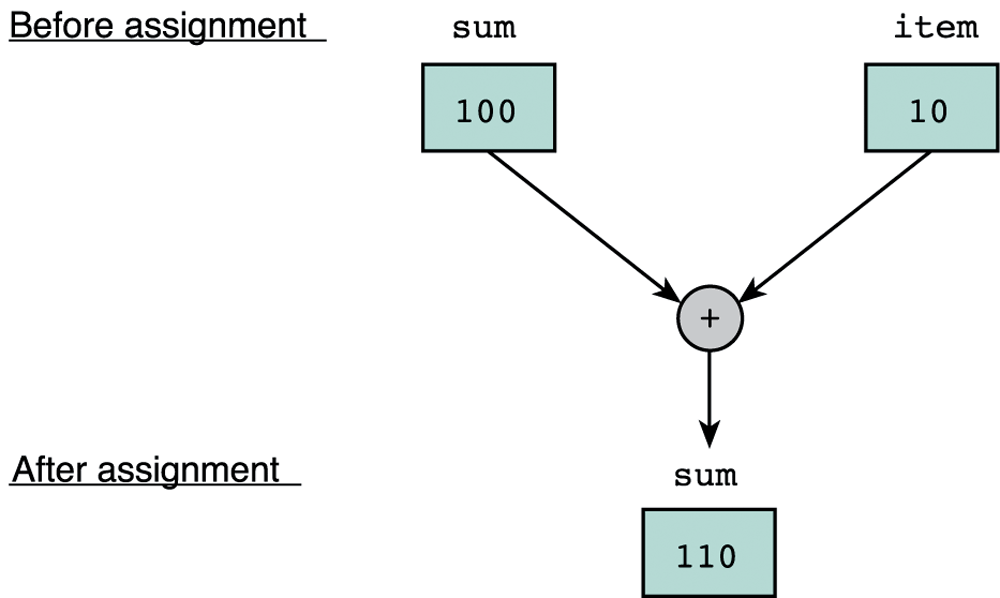 Eg:   sum = sum + item;
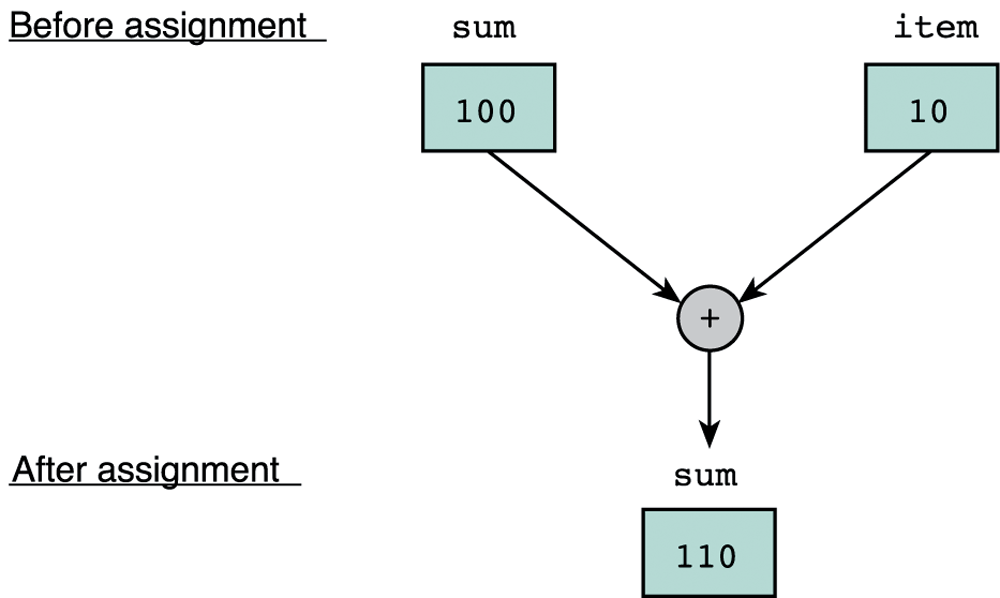 Note: lvalue must be assignable
Examples of invalid assignment (result in compilation error “lvalue required as left operand of assignment”):
32 = a; // ’32’ is not a variable
a + b = c; // ‘a + b’ is an expression, not variable
Assignment can be cascaded, with associativity from right to left:
a = b = c = 3 + 6; // 9 assigned to variables c, b and a
The above is equivalent to: a = (b = (c = 3 + 6));
	which is also equivalent to:
		c = 3 + 6;	b = c;
		a = b;
© NUS
CS1010 (AY2014/5 Semester 1)
Unit3 - 31
Preprocessor 
Input
Compute
Output
Program Structure: Compute (6/9)
Side Effect:
An assignment statement does not just assigns, it also has the side effect of returning the value of its right-hand side expression
Hence a = 12; has the side effect of returning the value of 12, besides assigning 12 to a
Usually we don’t make use of its side effect, but sometimes we do, eg:
		z = a = 12; // or z = (a = 12);
The above makes use of the side effect of the assignment statement a = 12; (which returns 12) and assigns it to z
Side effects have their use, but avoid convoluted codes: 
		a = 5 + (b = 10); // assign 10 to b, and 15 to a
Side effects also apply to expressions involving other operators (eg: logical operators). We will see more of this later.
© NUS
CS1010 (AY2014/5 Semester 1)
Unit3 - 32
Preprocessor 
Input
Compute
Output
Program Structure: Compute (7/9)
Arithmetic operations
Binary Operators: +, –, *, /, % (modulo or remainder)
Left Associative (from left to right)
46 / 15 / 2   3 / 2  1
19 % 7 % 3  5 % 3  2 
Unary operators: +, –
Right Associative 
x = – 23                          p = +4 * 10 
Execution from left to right, respecting parentheses rule, and then precedence rule, and then associative rule (next page)
addition, subtraction are lower in precedence than multiplication, division, and remainder
Truncated result if result can’t be stored (the page after next)
int n;     n = 9 * 0.5;       results in 4 being stored in n.
Try out Unit3_ArithOps.c
© NUS
CS1010 (AY2014/5 Semester 1)
Unit3 - 33
Preprocessor 
Input
Compute
Output
Program Structure: Compute (8/9)
Arithmetic operators: Associativity & Precedence
© NUS
CS1010 (AY2014/5 Semester 1)
Unit3 - 34
Preprocessor 
Input
Compute
Output
Program Structure: Compute (9/9)
Mixed-Type Arithmetic Operations
	      int   m = 10/4;  	means 
	      float p = 10/4;	means 
	      int   n = 10/4.0;  	means 
	      float q = 10/4.0; 	means 
	      int   r = -10/4.0;	means
m = 2;
p = 2.0;
n = 2;
q = 2.5;
r = -2;
Caution!
Type Casting
Use a cast operator to change the type of an expression
syntax:     (type)  expression 
int aa = 6; float ff = 15.8;                              
float pp = (float) aa / 4; 	means 
int   nn = (int) ff / aa;       	means 
float qq = (float) (aa / 4); 	means
pp = 1.5;
nn = 2;
qq = 1.0;
Try out Unit3_MixedTypes.c and Unit3_TypeCast.c
© NUS
CS1010 (AY2014/5 Semester 1)
Unit3 - 35
Exercise #4: Temperature Conversion
Instructions will be given out in class
We will use this formula
© NUS
CS1010 (AY2014/5 Semester 1)
Unit3 - 36
Exercise #5: Freezer (1/2)
Write a program freezer.c that estimates the temperature in a freezer (in oC) given the elapsed time (hours) since a power failure. Assume this temperature (T) is given by


	where t is the time since the power failure.
Your program should prompt the user to enter how long it has been since the start of the power failure in hours and minutes, both values in integers.
Note that you need to convert the elapsed time into hours in real number (use type float)
For example, if the user entered 2 30 (2 hours 30 minutes), you need to convert this to 2.5 hours before applying the above formula.
© NUS
CS1010 (AY2014/5 Semester 1)
Unit3 - 37
Exercise #5: Freezer (2/2)
Refer to the sample run below. Follow the output format.
Enter hours and minutes since power failure: 2 45
Temperature in freezer = -13.63
How long does it take the freezer to get to zero degree?  Which of the following is the closest answer?
3 hours
4 hours 10 minutes
6 hours 30 minutes
8 hours
This exercise is mounted on CodeCrunch as a practice exercise.
© NUS
CS1010 (AY2014/5 Semester 1)
Unit3 - 38
Math Functions (1/2)
In C, there are many libraries offering functions for you to use.
Eg: scanf() and printf() – requires to include <stdio.h>
In Exercise #5, for t2 you may use t*t, or the pow() function in the math library: pow(t, 2)
pow(x, y) // computes x raised to the power of y
To use math functions, you need to
Include <math.h> AND
Compile your program with –lm option (i.e. gcc –lm …)
See Tables 3.3 and 3.4 (pages 88 – 89) for some math functions
© NUS
CS1010 (AY2014/5 Semester 1)
Unit3 - 39
Math Functions (2/2)
Some useful math functions
Function abs(x) from <stdlib.h>; the rest from <math.h>
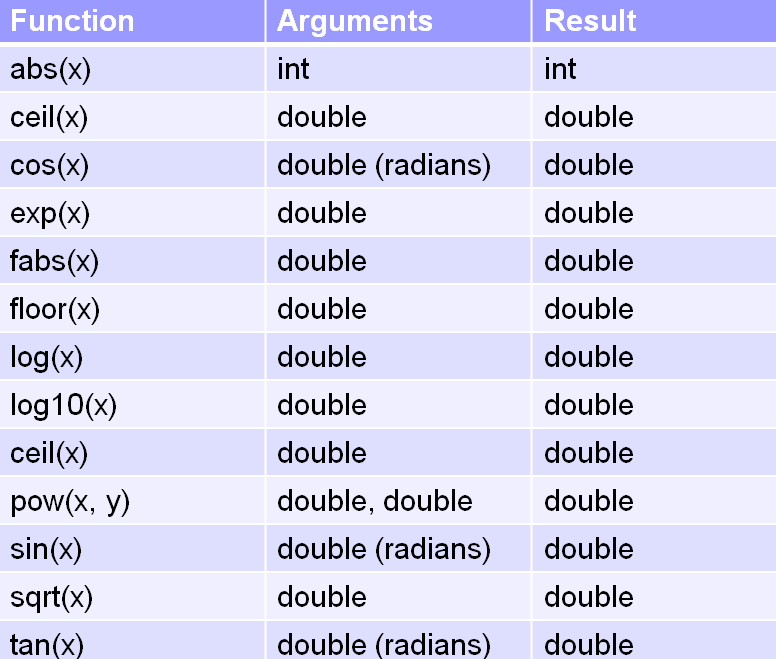 Function prototype:
double pow(double x, double y)
function return type
Q: Since the parameters x and y in pow() function are of double type, why can we call the function with pow(t, 2)?
A: Integer value can be assigned to a double variable/parameter.
© NUS
CS1010 (AY2014/5 Semester 1)
Unit3 - 40
Math Functions: Example (1/2)
Program Unit3_Hypotenuse.c computes the hypotenuse of a right-angled triangle given the lengths of its two perpendicular sides
h
a
b
© NUS
CS1010 (AY2014/5 Semester 1)
Unit3 - 41
Math Functions: Example (2/2)
Unit3_Hypotenuse.c
// Unit3_Hypotenuse.c
// Compute the hypotenuse of a right-angled triangle.
#include <stdio.h>    
#include <math.h>    

int main(void) {
	float hypot, side1, side2;

	printf("Enter lengths of the 2 perpendicular sides: ");
	scanf("%f %f", &side1, side2);

	hypot = sqrt(side1*side1 + side2*side2);
	// or hypot = sqrt(pow(side1, 2) + pow(side2, 2));

	printf("Hypotenuse = %6.2f\n", hypot);

	return 0;
}
Remember to compile with –lm option!
© NUS
CS1010 (AY2014/5 Semester 1)
Unit3 - 42
Exercise #6: Freezer (version 2)
Instructions will be given out in class
© NUS
CS1010 (AY2014/5 Semester 1)
Unit3 - 43
Programming Style (1/2)
Programming style is just as important as writing a correct program
Refer to some C Style Guides on the CS1010 website
http://www.comp.nus.edu.sg/~cs1010/2_resources/online.html
In your lab assignments, marks will be awarded to style besides program correctness
Correctness: 60%
Style: 20%
Design: 20%
© NUS
CS1010 (AY2014/5 Semester 1)
Unit3 - 44
Programming Style (2/2)
Identifier naming for variables and functions
Use lower-case with underscore or capitalise first character of every subsequent word (Eg: celsius, sum, second_max, secondMax; NOT Celsius, SUM, SecondMax)
Must be descriptive (Eg: numYears instead of ny, abc, xbrt)
User-defined constants
Use upper-case with underscore (Eg: KMS_PER_MILE, DAYS_IN_YEAR)
Consistent indentation
Appropriate comments
Spacing and blank lines
And many others
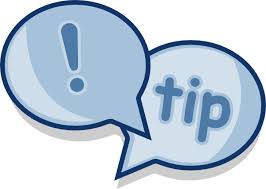 In vim, typing 
	gg=G
would auto-indent your program nicely!
© NUS
CS1010 (AY2014/5 Semester 1)
Unit3 - 45
Common Mistakes (1/2)
Not initialising variables
Program may work on some machine but not on another!
EXTREMELY COMMON MISTAKE
Cannot assume that the initial value of b is zero!
int a, b;
a = b + 3; // but what is the value of b?
Unnecessary initialisation of variables
int x = 0;
x = 531;
int x = 0;
scanf("%d", &x);
Forgetting & in a scanf() statement
int x;
scanf("%d", x);
int x;
scanf("%d", &x);
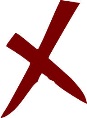 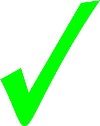 © NUS
CS1010 (AY2014/5 Semester 1)
Unit3 - 46
Common Mistakes (2/2)
Forgetting to compile with –lm option when the program uses math functions.
Forgetting to recompile after modifying the source code.
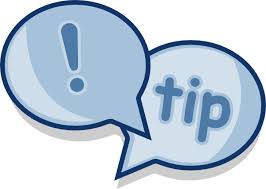 Sometimes when your program crashes, a “core dump” may happen. Remove the file “core” (UNIX command: rm core) from your directory as it takes up a lot of space.
© NUS
CS1010 (AY2014/5 Semester 1)
Unit2 - 47
Summary
In this unit, you have learned about
The use of variables in a program and the basic data types in C
The basic structure of a simple C program which includes: preprocessor directives, input statements, computation, and output statements.
Using Math functions
Good programming style
Common mistakes made by beginners
© NUS
CS1010 (AY2014/5 Semester 1)
Unit3 - 48
End of File